ГБОУ начальная школа – детский сад № 696  
Приморского района  
Санкт – Петербурга
Дифференциация твёрдых и мягких согласных перед гласными О – Ё
Подгрупповое  занятие для детей с ОВЗ  разработано   и  составлено  
учителем - логопедом   
Артемьевой  Наталией Юрьевной
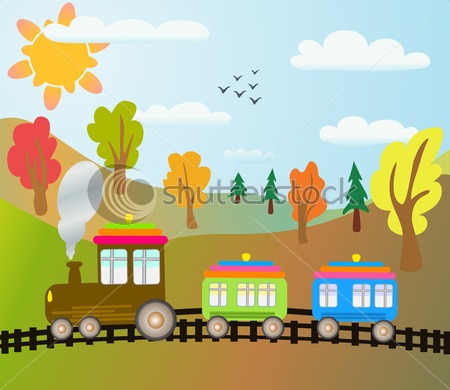 Прогулка со звуками
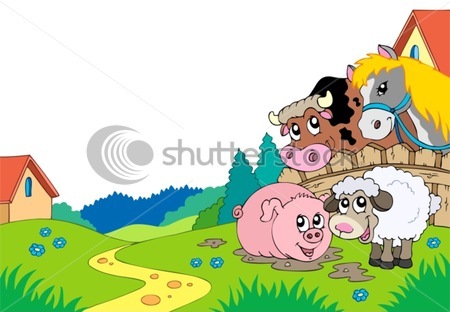 НАЗОВИ ДЕТЁНЫШЕЙ ЖИВОТНЫХ
У кошки –   
  У коровы – 
  У овцы   –   
  У курицы – 
  У лошади –  
  У свиньи –
котёнок.  телёнок. ягнёнок. цыплёнок. жеребёнок. поросёнок.
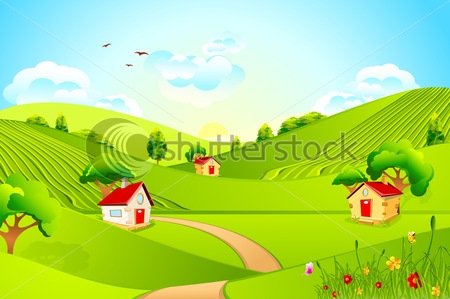 СОСТАВЬ СЛОВОСОЧЕТАНИЯ
тёплая  
  плетёная
  тяжёлый 
  чугунный деревянные
  пушистый
чемодан
    котёл
    печка
    котёнок
    верёвка
    ворота
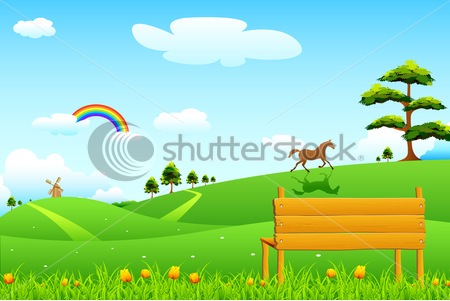 ПРОЧИТАЙ,  ИСПРАВЬ   ОШИБКИ
плывот по реке 
  гребот вослами
  ведот телонка 
  смётрит на звозды
 быстрый самёлот
 маленький утонёк
 тёлстый кёвор
  горячий угёлок
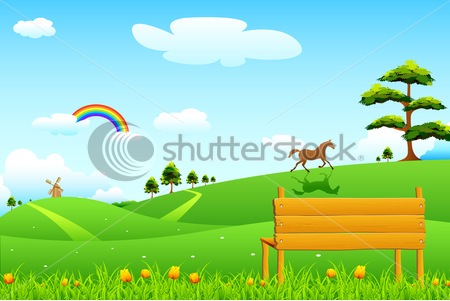 плывёт по реке 
  гребёт вёслами
  ведёт телёнка 
  смотрит на звёзды
 быстрый самолёт
 маленький утёнок
 толстый ковёр
  горячий уголёк
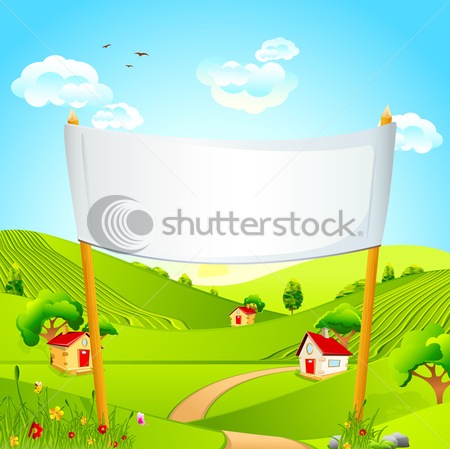 ВСТАВЬ ПРОПУЩЕННЫЕ БУКВЫ
Во дв _ре раст_т кл_н. Дворник м_л дв_р.  В п_ле высокий ур_жай св_клы. Из крана ль_тся  в_да.  Л_дка плыв_т  по  м_рю.
П_л_т  сам_л_та  пр_х_дит  н_рмальн_.
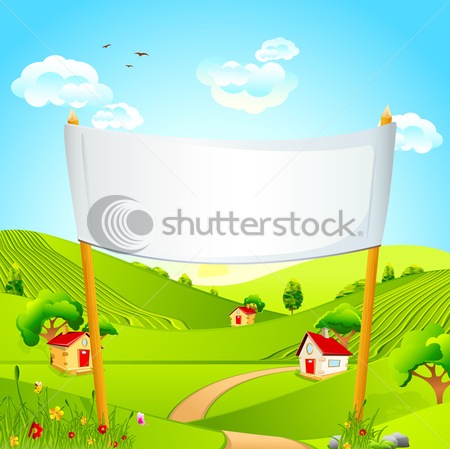 Во  дворе растёт клён. Дворник мёл двор.  В поле высокий урожай свёклы. Из крана льётся  вода.  Лодка плывёт  по  морю.
Полёт  самолёта  проходит  нормально.
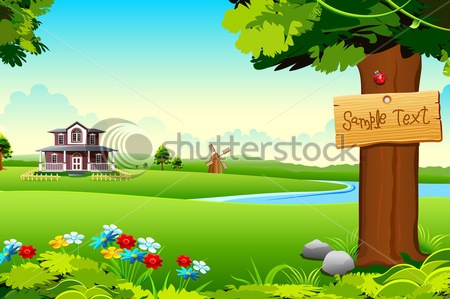 СОСТАВЬ ПРЕДЛОЖЕНИЯ ИЗ ДАННЫХ СЛОВ
Клёном, под, лошадь, стоит;   
  воронёнку, летит, к, ворона; 
  лисёнок, лисой, за, бежит;    
  зелёном, лесу, в, живёт, сорока; 
  мышей, ловит, ночам, по, ёжик;
  дождь, улице, на, идёт.
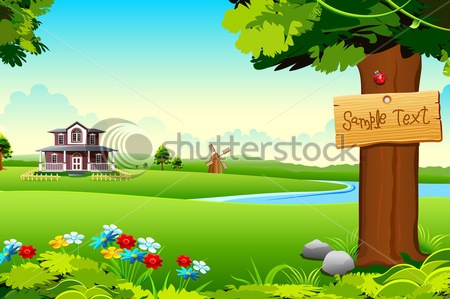 Под  клёном стоит лошадь.   
  Ворона  летит к воронёнку. 
  Лисёнок бежит за лисой.    
  Сорока живёт в зелёном лесу. 
  Ёжик ловит  мышей  по ночам.
  На улице  идёт дождь.
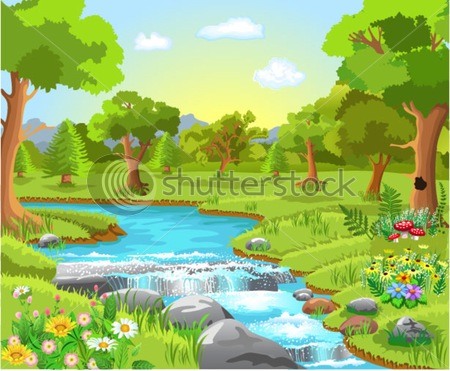 Спасибо за внимание !